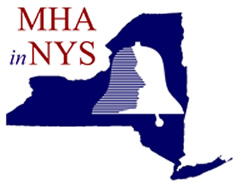 OVERVIEW OF BEHAVIORAL HEALTH TRANSITION TO MEDICIAD MANAGED CARE IN NYS
Glenn Liebman, M.A., CEO
Mental Health Association in New York State, Inc. (MHANYS)
gliebman@mhanys.org
www.mhanys.org
ACRONYMS GONE WILD
FIDA
ACA
MCO
DSRIP
BIP
COE
BHO
HMO
HH
MLB
MEDICAID EXPANSION IN NYS
Between 2000-2012, Medicaid enrollment in NYS grew by more than 80%
Medicaid currently covers over 5 million New Yorkers
Program cost is $54 Billion Dollars
HIGHEST PERCENTAGE OF MEDICAID USERS
20% of Individuals on Medicaid utilize 80% of the Funding
40% of that 20% have Behavioral Health Conditions
20% of People with psychiatric disabilities in public hospitals were readmitted within 30 days
NYS ATTEMPTS TO BEND THE COST CURVE
Governor Cuomo came to office 4 Years Ago facing an $8 Billion Budget Deficit
Clearly Targeted Medicaid as a big ticket item
Creates Medicaid Redesign Team to Address Issues including Behavioral Health MRT
MENTAL HEALTH AND MEDICAID
In New York State, we spend over $7 Billion in annual expenditures for Mental Health
NYS Public MH System serves 700,000 and licenses 2500 Programs
Medicaid spending represents 48% of the Public Mental Health System
DO WE GET OUR $7 BILLION WORTH?
Pockets of Innovation Across New York State including MHA’s and Other Providers but most programs are small in scale 
Unfortunate Reality is that:
People with Psychiatric Disabilities die 25 years younger than the general population
Riker’s Island is New York’s largest defacto psychiatric hospital with 33% of individuals having a psychiatric disorder
New York and the rest of the country still faces an 85% unemployment rate for people with psychiatric disabilities
Only 30% of Youth with Severe Emotional Disorders at age 14 graduate with a standard high school diploma
NYS MOVEMENT TO MEDICAID MANAGED CARE
Recommendations from the Behavioral Health MRT to include recovery services as an integral part of the transition to managed care
Advocates fought to make sure that there was a transition period before managed care implementation
NYS developed an interim step of Behavioral Health Organization to work with hospitals and providers to do a record review of hospital admissions and lengths of stay for people with psychiatric disabilities
Medicaid Managed Care to Begin in 2015
MEDICAID MANAGED CARE COMING IN 2015
April in NYC (though it is not official)
Six months later in the rest of the State
Everyone in public mental health system will qualify for 
A) The Mainstream Plan
B) 140,000 with Qualify for Health and Recovery Plans (HARPS)
MAINSTREAM PLAN
700,000 Lives to be covered
Mental Health Services in a Capitated Model
Will Cover Physical Health and Pharmacy Benefits
Inpatient and Outpatient Hospital Services
Clinic Services
ACT, PROS, IPRT, CDT and Partial Hospital
THE GAME CHANGER--HARPS
140,000 People will Qualify for HARPS, based on historic data and possible functional assessment
An Integrated Product Line for People with Significant Behavioral  Health Issues
HARPS are the 1915 I Waiver Services that Community Advocates have long worked for
HARP Plans Include:
Peer Support
Psychosocial Rehab
HARPS (Con’t)
Short and Long Term Crisis Intervention
Educational Supports
Employment Supports
Family Engagement
Self Directed Services (i.e. WRAP)
Non-Medicaid Transportation
HARP IMPLEMENTATION
These are the services that MHA’s and other recovery providers have been doing successfully for years
Traditional Non Medicaid Providers will become HARP Eligible Providers
These non Medicaid Providers will be an integral part of the recovery plan and work closely with the Health Plans to insure successful outcomes
THE GREAT POTENTIAL OF HARPS
Great potential for changing the landscape of behavioral health in New York
All the recovery services that we have advocated for including peer services, family engagement, crisis services, supported employment and supported education will now become an integral part of individualized treatment plans
THE GREAT POTENTIAL OF HARPS (Con’t)
This represents a dramatic sea change that will allow for additional funding of almost one billion dollar for recovery services
WHAT WE HAVE TO DO TO GET READY FOR MANAGED CARE
We have to work with our new collaborators---Health Plans
Provide Outcome data that shows how our services reduce hospitalization
Use Personal Narratives
Engage with Plans/Hospital and Potential Colleagues
Become Part of a Health Home
WHAT WE HAVE TO DO TO GET READY FOR MANAGED CARE (Con’t)
Show Plans the Community Engagement Skills that you have developed over the years to identify and keep people in the community (Boots on the Ground)
Learn to Market Yourself in this New World
CONCERNS ABOUT HARPS
Non Medicaid Providers now become part of the Medicaid World which includes
Enhanced Audits through CMS and Inspector General
Increased Paperwork and Record Keeping
Start up Funds Necessary to Learn Medicaid Billing
TOTALITY OF CHANGE
This is about people’s lives and providing the best and most flexible care to enhance recovery
To that end, we must
Make sure to educate the stakeholders about the changes
Have a strong safety net in place through existing funding
TOTALITY OF CHANGE (Con’t)
Metrics that are not only HEDIS measures but that impact quality of life such as employment, education, housing, links to social services, etc.
A Continued Oversight Role for NYS
Reinvestment of Savings
Medication Accessibility
Learning Collaborative/Mental Health Literacy
Outside Oversight and Involvement
REMEMBERING DISCREET POPULATIONS IN MANAGED CARE
At MHANYS, we work closely with several different populations including:
Non-Medicaid Individuals
Veterans
Adult Home Residents
Geriatric Population
Parents with Psychiatric Disabilities
Youth in Transition
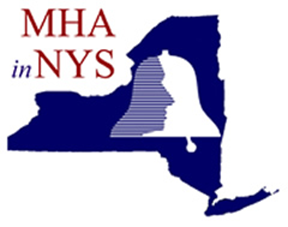 Questions and Contact Info
Glenn Liebman, CEO
Gliebman@mhanys.org
www.mhanys.org